Asynchronous C++ programming
Pavel Novikov
@cpp_ape
Align Technology R&D
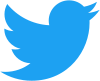 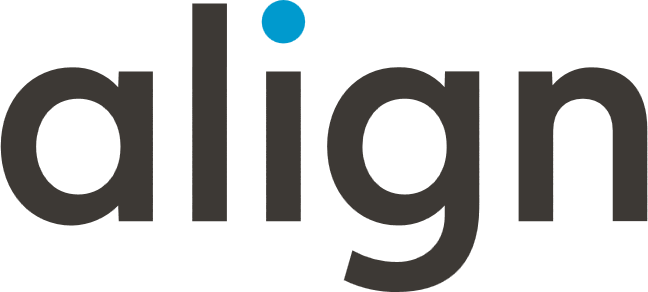 What’s ahead
std::async, std::future, std::promise, std::packaged_task
PPL: concurrency::task, continuations, cancellation,task composition
coroutines:co_await, co_return,generators,implementation details
future?
2
Metaphor
Неудачная метафора подобна котёнку с дверцей
Internets

Ineffectual metaphor is like a kitten with a hatch
literal translation from Russian
3
[Speaker Notes: Самая простая метафора – заварить чай.]
Metaphor
Synchronous variant:
       boilWater();


makeTea();

drinkTea();
4
[Speaker Notes: Самая простая метафора – заварить чай.]
Metaphor
Asynchronous variant:
kettle.boilWaterAsync();
playVideogamesFor(5min);
kettle.waitWaterToBoil();
makeTeaAsync();
watchYouTubeFor(2min);
drinkTea();
5
[Speaker Notes: В жизни мы не ждём и не смотрим, пока вода закипит, и не ждём, пока чай заварится, а делаем что-то ещё.]
std::async
std::future<void> tea =
  std::async(std::launch::async, []{
    boilWater();
    makeTea();
  });
watchPeoplePlayGamesOnYouTubeFor(7min);
tea.get();
drinkTea();
6
[Speaker Notes: На самом деле мы хотим, чтобы вскипятил воду и заварил чай для нас умный чайник без нашего участия.]
std::packaged_task
std::packaged_task<void()> task{ []{
  boilWater();
  makeTea();
} };
std::future<void> tea = task.get_future();
help.execute(std::move(task));
tea.get();
drinkTea();
7
std::promise
std::promise<int> promise;
std::future<int> tea = promise.get_future();
auto task = [p = std::move(promise)]() mutable {
  try {
    boilWater();
    makeTea();
    p.set_value(42);
  }
  catch (...) { p.set_exception(std::current_exception()); }
};
help.execute(std::move(task));
tea.get();
std::promise
shared state
std::future
8
Idiom: asynchronous value update
struct Widget {
  std::future<void> updateValue();
  std::string getValue() const;

private:
  struct State {
    std::mutex mutex;
    std::string value;
  };
  std::shared_ptr<State> m_state =
    std::make_shared<State>();
};
std::future<void> Widget::updateValue() {
  return std::async(
    [statePtr = std::weak_ptr{m_state}] {
      auto newValue = getUpdatedValue();
      if (auto state = statePtr.lock()) {
        std::lock_guard lock(state->mutex);
        state->value = std::move(newValue);
      }
  });
}

std::string Widget::getValue() const {
  std::lock_guard lock(m_state->mutex);
  return m_state->value;
}
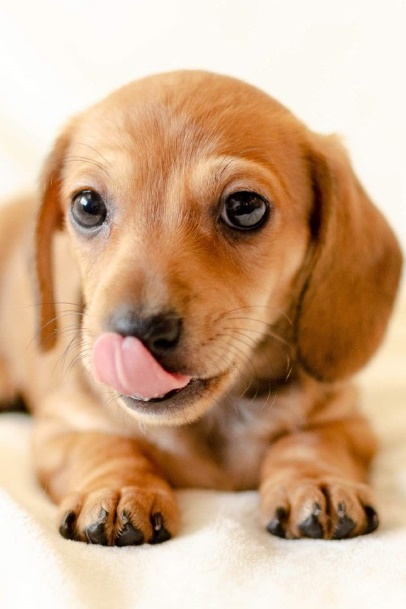 9
Parallel Patterns Library
released by Microsoft together with Visual Studio 2010 (+ lamdas)
a subset (PPLX) is implemented ina cross-platform library C++ REST SDKhttps://github.com/Microsoft/cpprestsdk
10
PPL concurrency::task 101
#include <ppltasks.h>
using namespace concurrency;

task<T>

auto t = task<T>{f};
auto t = create_task(f);

task_completion_event<T>
#include <future>


std::future<T>

auto t = std::async(
  std::launch::async, f);

std::promise<T>
11
Task unwrapping
std::future<void> makeTeaAsync();

std::future<std::future<void>> tea =
  std::async([]() -> std::future<void> {
    boilWater();
    return makeTeaAsync();
  });
tea.get().get();
drinkTea();
12
Task unwrapping
task<void> makeTeaAsync();

auto tea = task<void>{[]() -> task<void> {
    boilWater();
    return makeTeaAsync();
  } };
tea.wait();
drinkTea();
13
Continuations
task<std::string> water = create_task([] {
  boilWater(); return "Water boiled"s;
});
task<void> tea = water.then(
  [](const std::string &msg) {
    makeTea();
  });
tea.wait();
14
Exception handling
auto tea = create_task([]() -> int {
    throw std::runtime_error{ "BANG!" }; })
  .then([](const task<int> &t) {
    t.get();
    boilWater(); return "Water boiled"s;
  })
  .then([](const std::string &msg) {
    makeTea(); });
tea.wait();
BANG!
BANG!
BANG!
15
Cancellation
cancellation_token_source tokenSource;

create_task([token = tokenSource.get_token()] {
  boilWater();
  if (token.is_canceled())
    cancel_current_task();//throws task_canceled{}
  makeTea();
})
.wait();
Usage:
tokenSource.cancel();
16
[Speaker Notes: cancel_current_task() бросает concurrency::task_canceled{}]
Cancellation callback
void boilWater(cancellation_token token)
{
  const auto registration =
    token.register_callback([] {
      stopBoiling();
    });
  boilWater();
  token.deregister_callback(registration);
}
proposal P0660 in the C++ standard
17
[Speaker Notes: предложение P0660 за авторством Nico Josuttis, Lewis Baker, Billy O’Neal, Herb Sutter, Anthony Williams]
Task composition: when_all
task<std::string> boilWaterAndMakeTeaAsync();
task<std::string> makeSandwichAsync();

task<std::string> tasks[] = {
  boilWaterAndMakeTeaAsync(),
  makeSandwichAsync()
};
task<std::vector<std::string>> result =
  when_all(std::begin(tasks), std::end(tasks));
returns results of tasks
18
Task composition: when_any
task<std::string> boilWaterAndMakeTeaAsync();
task<std::string> makeSandwichAsync();

task<std::string> tasks[] = {
  boilWaterAndMakeTeaAsync(),
  makeSandwichAsync()
};
task<std::pair<std::string, size_t>> result =
  when_any(std::begin(tasks), std::end(tasks));
returns task result and its index
19
Idiom: do while
func
[func](){
 ...
}
template<typename Func>
task<void> doWhile(Func func) {
  return create_task(func)
    .then([func](bool needToContinue) {
      if (needToContinue)
        return doWhile(func);
      return task_from_result();
    });
}
func
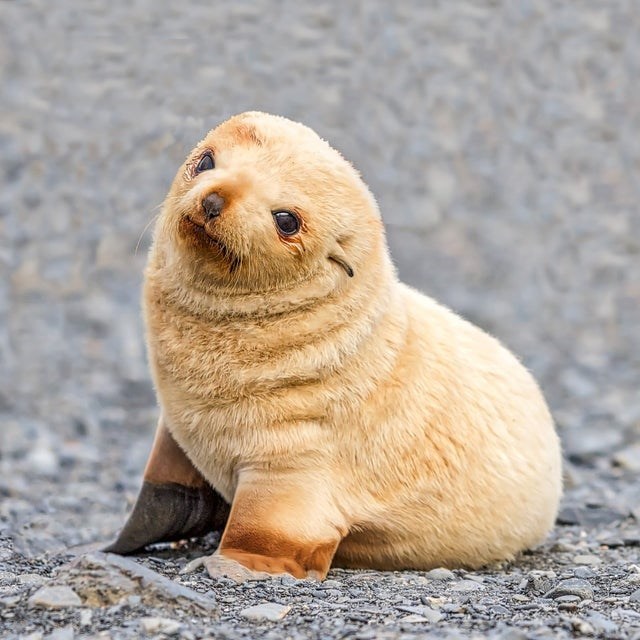 [func](){
 ...
}
a sea puppy
result
20
Idiom: cancellation of several requests
task<std::string> makeRequest(const std::string &request,
                              cancellation_token);
struct Gadget {
  task<std::string> makeRequest(const std::string &request) {
    return makeRequest(request, m_tokenSource.get_token());
  }
  void cancelAllRequests() {
    m_tokenSource.cancel();
    m_tokenSource = {};
  }
private:
  cancellation_token_source m_tokenSource;
};
21
Idiom: continuation chaining
a forest puppy
auto avatar = http::client::http_client{"https://reqres.in"}
  .request(http::methods::GET, "/api/users/1")
  .then([](const http::http_response &response) {
    if (response.status_code() != http::status_codes::OK)
      throw std::runtime_error("Failed to get user");
    return response.extract_json();
  })
  .then([](const json::value &response) {
    const auto url = response.at("data").at("avatar").as_string();
    return http::client::http_client(url).request(http::methods::GET);
  })
  .then([](const concurrency::task<http::http_response> &result) {
    const auto response = result.get();
    if (response.status_code() != http::status_codes::OK)
      throw std::runtime_error("Failed to get avatar");
    return response.extract_vector();
  });
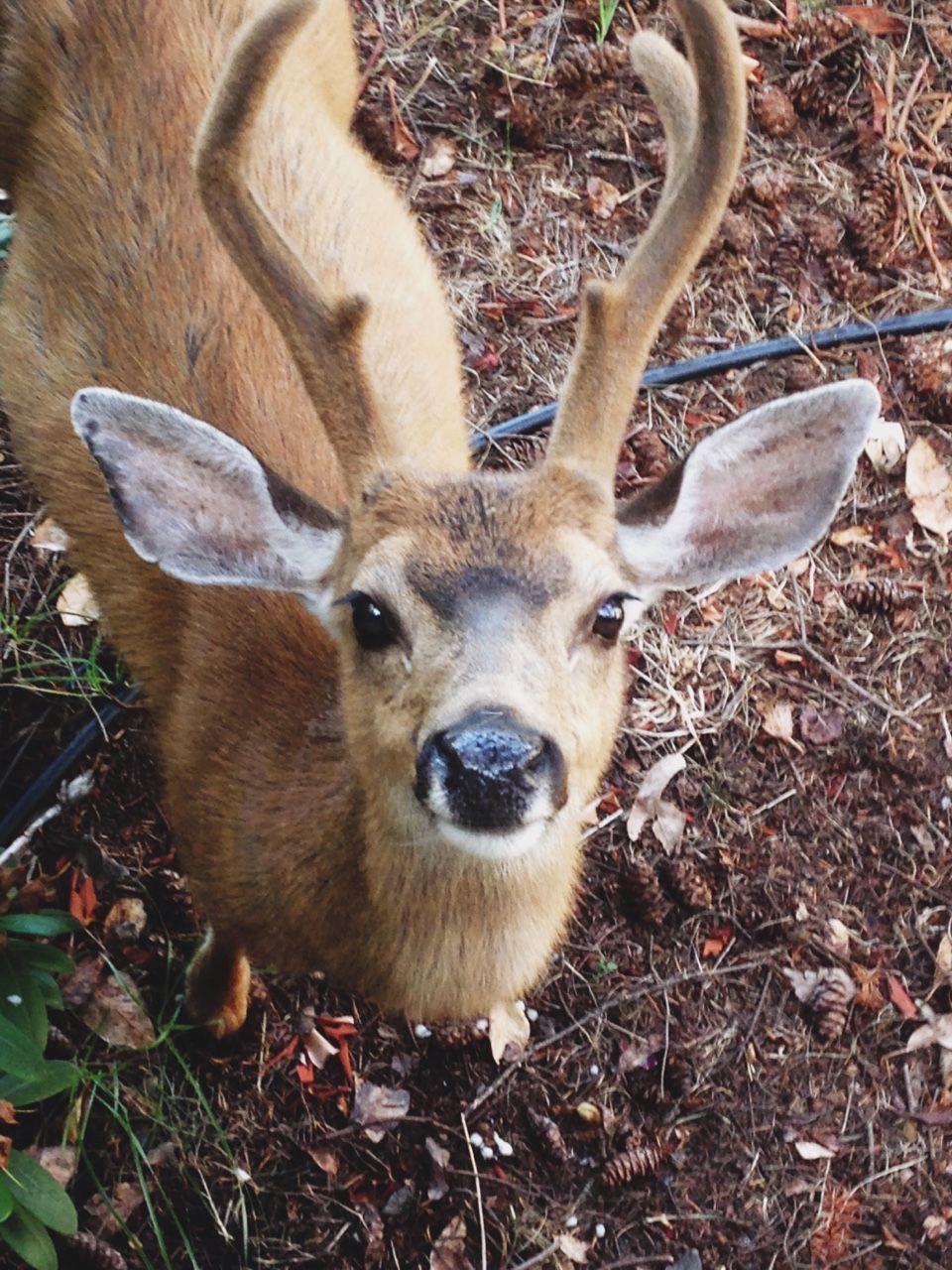 22
https://isocpp.org/std/status
23
Why do I need coroutines?
task<void> boilWaterAsync();
task<void> makeTeaAsync();

task<std::string> boilWaterAndMakeTeaAsync()
{
  return   boilWaterAsync()
    .then([] {
      return makeTeaAsync();
    })
    .then([] {
      return "tea ready"s;
    });
}
24
Why do I need coroutines?
task<void> boilWaterAsync();
task<void> makeTeaAsync();

task<std::string> boilWaterAndMakeTeaAsync()
{
  co_await boilWaterAsync();
  
  co_await   makeTeaAsync();


  co_return  "tea ready";

}
25
auto avatar = http::client::http_client{"https://reqres.in"}
  .request(http::methods::GET, "/api/users/1")
  .then([](const http::http_response &response) {
    if (response.status_code() != http::status_codes::OK)
      throw std::runtime_error("Failed to get user");
    return response.extract_json();
  })
  .then([](const json::value &response) {
    const auto url = response.at("data").at("avatar").as_string();
    return http::client::http_client(url).request(http::methods::GET);
  })
  .then([](const concurrency::task<http::http_response> &result) {
    const auto response = result.get();
    if (response.status_code() != http::status_codes::OK)
      throw std::runtime_error("Failed to get avatar");
    return response.extract_vector();
  });
26
const http::http_response userResponse =
  co_await http::client::http_client{"https://reqres.in"}
           .request(http::methods::GET, "/api/users/1");
if (userResponse.status_code() != http::status_codes::OK)
  throw std::runtime_error("Failed to get user");
const json::value jsonResponse = co_await userResponse.extract_json();


const auto url = jsonResponse.at("data").at("avatar").as_string();
const http::http_response avatarResponse =
  co_await http::client::http_client{url}
           .request(http::methods::GET);

if (avatarResponse.status_code() != http::status_codes::OK)
  throw std::runtime_error("Failed to get avatar");
auto avatar = co_await avatarResponse.extract_vector();
27
Why do I need generators?
std::generator<std::string> stopGort(
  std::string suffix) {
  co_yield "Klaatu" + suffix;
  co_yield "barada" + suffix;
  co_yield "nikto" + suffix;
}

auto words = stopGort(", please");
for (auto i : words)
  std::cout << i << '\n';
28
Why do I need generators?
std::generator<int> fibonacci() {
  for (int cur = 0, next = 1;;) {
    co_yield cur;
    cur = std::exchange(next, cur + next);
  }
}


for (auto n : fibonacci())
  std::cout << n << '\n';
29
Syntactic sugar?
In large quantitiesmay causesyntactic obesityor evensyntactic diabetes.
30
What are coroutines?
subroutines
coroutines
stackful
(fibers)
stackless
currently in C++
31
What are coroutines?
Any function in which any of these are used
co_await
co_return
co_yield
Is an implementation detail, does not affect function signature.

std::future<std::string> makeSandwichesAsync();
May be a coroutine, may be not.
32
What happens "behind the curtains"
from within the coroutine context
co_await boilWaterAsync();

//std::experimental::coroutine_handle<> coroutineHandle;

auto awaitable = operator co_await(boilWaterAsync());
if (!awaitable.await_ready()) {
  awaitable.await_suspend(coroutineHandle);
  //suspend & resume
}
awaitable.await_resume();
schedule continuation
return value
33
What happens "behind the curtains"
task<std::string> boilWaterAndMakeTeaAsync()
{
  co_await boilWaterAsync();
  co_await makeTeaAsync();
  co_return "tea ready";
}
34
What happens "behind the curtains"
Call stack:
boilWaterAndMakeTeaAsync$_ResumeCoro$2()
std::coroutine_handle<void>::resume()
std::coroutine_handle<void>::operator()()
<task continuation>
ntdll!TppWorkpExecuteCallback()
ntdll!TppWorkerThread()
task<std::string> boilWaterAndMakeTeaAsync() {
  auto p =
    std::coroutine_traits<task<std::string>>::promise_type{};
  auto returnObject = p.get_return_object();
  co_await p.initial_suspend();
  try {
    co_await boilWaterAsync(); //suspend & resume
    co_await makeTeaAsync(); //suspend & resume
    p.return_value("tea ready"); goto final_suspend; //co_return
  }
  catch (...) { p.unhandled_exception(); }
final_suspend:
  co_await p.final_suspend();
}
part of coroutine context
returned onthe first suspension
Call stack:
boilWaterAndMakeTeaAsync$_ResumeCoro$2()
boilWaterAndMakeTeaAsync$_InitCoro$1()
boilWaterAndMakeTeaAsync()
main(int argc, char * * argv)
35
What happens "behind the curtains"
co_yield expression;

co_await promise.yield_value(expression);
36
Gotta go faster
37
[Speaker Notes: std::future и ко. Неэффективны при]
std::future is inefficient
memory allocation for shared state
synchronization (ref count, get/set)
overhead of continuation scheduling



proposal P1056 inthe C++ standard: std::task
https://github.com/lewissbaker/cppcoro
std::promise
shared state
std::future
std::lazy
38
[Speaker Notes: предложение P1056: Lewis Baker, Gor Nishanov]
Benchmark: std::future
void future(benchmark::State& state) {
  for (auto i : state) {
    std::future<void> water = std::async(std::launch::deferred, [] {
      boilWater();
    });
    auto tea = std::async(std::launch::deferred,
      [water = std::move(water)]() mutable {
        water.get();
        makeTea();
      });
    tea.get();
  }
}
BENCHMARK(future);
time=541 ns
speed=1x
39
Benchmark: concurrency::task
void concurrencyTask(benchmark::State& state) {
  for (auto i : state) {
    [] {
      boilWater();
      return concurrency::task_from_result();
    }()
      .then([] {
        makeTea();
      })
      .wait();
  }
}
BENCHMARK(concurrencyTask);
time=7195 ns
speed=0,08x
40
[Speaker Notes: concurrency::task всегда использует пул потоков. Если в бенчмарке для std::future заменить первый deferred на async, то результат будет идентичный.]
Benchmark: lightweight Task
Task boilWaterAsync() { boilWater(); co_return; }
Task makeTeaAsync() { makeTea(); co_return; }

void coroutines(benchmark::State& state) {
  [&state]() -> std::future<void> {
    for (auto i : state) {
      co_await boilWaterAsync();
      co_await makeTeaAsync();
    }
  }().wait();
}
BENCHMARK(coroutines);
time=204 ns
speed=2,7x
41
Benchmark
Run on (4 X 3392 MHz CPU s)
CPU Caches:
  L1 Data 32K (x4)
  L1 Instruction 32K (x4)
  L2 Unified 262K (x4)
  L3 Unified 6291K (x1)
-------------------------------------------------------
Benchmark                Time           CPU Iterations
-------------------------------------------------------
future                 541 ns        547 ns    1000000
concurrencyTask       7195 ns       7254 ns     112000
coroutines             204 ns        204 ns    3446154
rawCalls                 1 ns          1 ns 1000000000
42
lightweight Task
struct TaskPromise {
  struct Task get_return_object();
  bool initial_suspend() { return false; }
  auto final_suspend() {
    struct Awaitable {
      bool await_ready() { return false; }
      void await_suspend(std::coroutine_handle<TaskPromise> coro) {
        if (auto continuation = coro.promise().continuation)
          continuation.resume();
      }
      void await_resume() {}
    };
    return Awaitable{};
  }
  void unhandled_exception() { exception = std::current_exception(); }
  void return_void() {}
  void result() { if (exception) std::rethrow_exception(exception); }
  std::coroutine_handle<> continuation;
  std::exception_ptr exception;
};
43
lightweight Task
struct [[nodiscard]] Task {
  using promise_type = TaskPromise;
  Task(coroutine_handle<TaskPromise> coro) : m_coro(coro) {}
  ~Task() { if (m_coro) m_coro.destroy(); }
  friend auto operator co_await(const Task &t) {
    struct Awaitable {
      bool await_ready() { return coro.done(); }
      void await_suspend(coroutine_handle<> coro)
      { this->coro.promise().continuation = coro; }
      void await_resume() { coro.promise().result(); }
      coroutine_handle<TaskPromise> coro;
    };
    return Awaitable{ t.m_coro };
  }
private:
  coroutine_handle<TaskPromise> m_coro;
};
Task TaskPromise::get_return_object() {
  return Task{ coroutine_handle<TaskPromise>::from_promise(*this) };
}
44
Thanks for coming!
me trying to figure it out
asynchronous
programming
45
Asynchronous C++ programming
Pavel Novikov
@cpp_ape
Align Technology R&D




Slides: https://git.io/Jew2Y
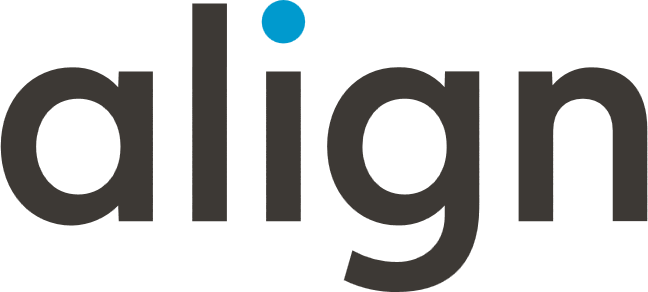 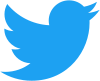 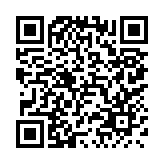 46